PDO Safety Advice
Use this Advice: Discuss in Tool Box Talks and HSE Meetings  Distribute to contractors  Post on HSE Notice Boards
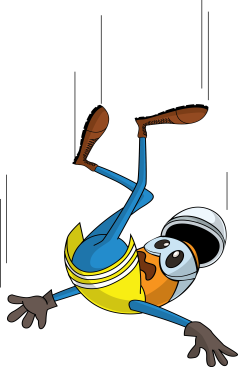 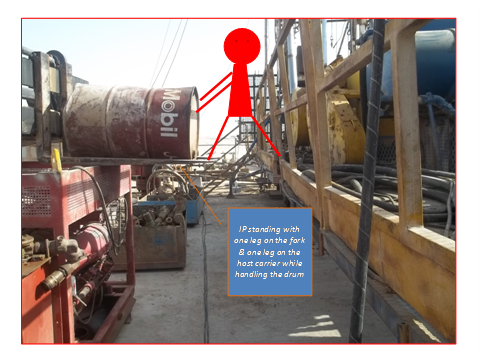 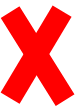 Date: 29/05/2015
LTI: Injured knee

What happened?
  The mechanic was trying to fill the diesel from a drum into the hoist’s diesel tank. He decided to come out of the hoist carrier fence stepping on the fork in order to adjust the drum that was held by forklift. Whilst adjusting the drum he lost his balance and fell down to the ground from a height of approx. 1.2m.  
Your learning from this incident..

Always exercise the right of empowerment to stop an unsafe act
Ensure availability of the right tool for the task
Recognize the non routine activity and manage change  accordingly
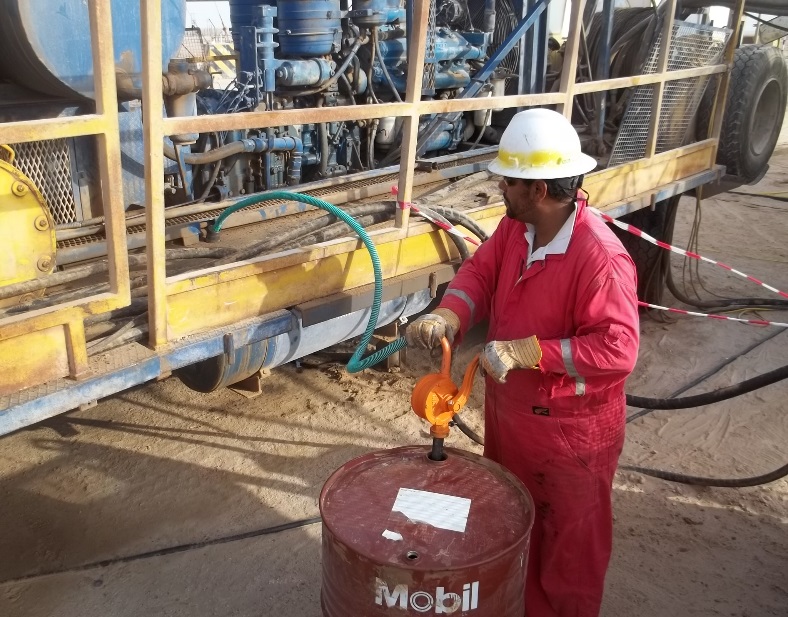 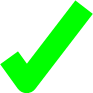 Use Fuel transfer pump for transferring diesel
1
Contact MSE34 for further information 	                                        Learning No 27                                                                                  29/05/2015
Management learning's
Distribute to contractors  Post on HSE Notice Boards
Date: 29/05/2015
LTI: Injured knee

As a learning from this incident and ensure continual improvement all contract
managers are to review their HSE HEMP against the questions asked below

Confirm the following:

Do you have all necessary equipment on site to carry out task on safest way? 
Does  your procedures recommend  how to do task in different way? 
Are staff aware of their empowerment to stop unsafe acts?
2
Learning No 27                                                  29/05/2015